Южная Корея
Девиз республики Кореи:
«Приносить
пользу
человечеству».
Расположение страны на карте.
Президент Южной Кореи-Ли Мён Бак.
Однопалатное национальное собрание (299 мест)
Столица Южной Кореи – Сеул.
Население – корейцы составляют абсолютное большинство.
Корейская  деревня.
Конфуцианство в Корее.
.
Основная религия – Буддизм.
Конфуцианство.
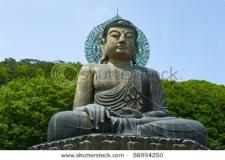 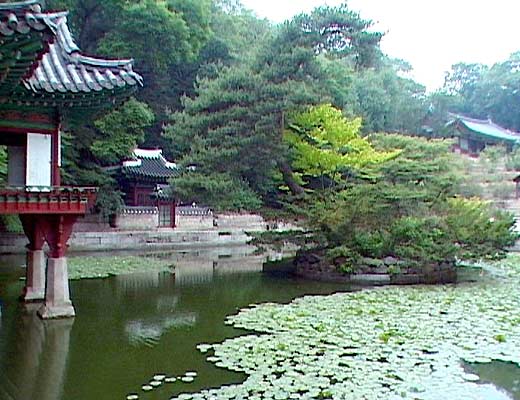 Климат.
Тайфун у побережья.
Муссонный ветер.
Горы покрывают 70% суши. Южная Корея самая горная страна.
Сухие и редко заселённые равнины.
Живописный рельеф.
Автомобилесторение Южной Кореи.
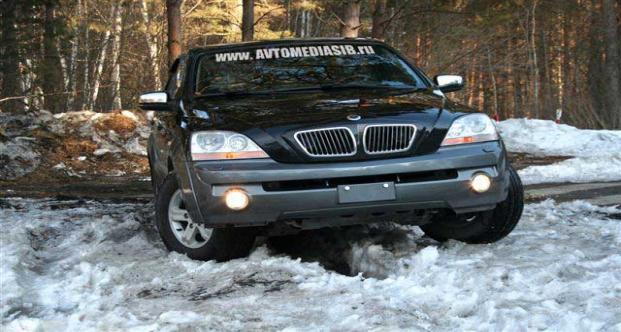 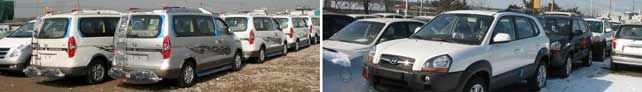 Судостроение Южной Кореи.
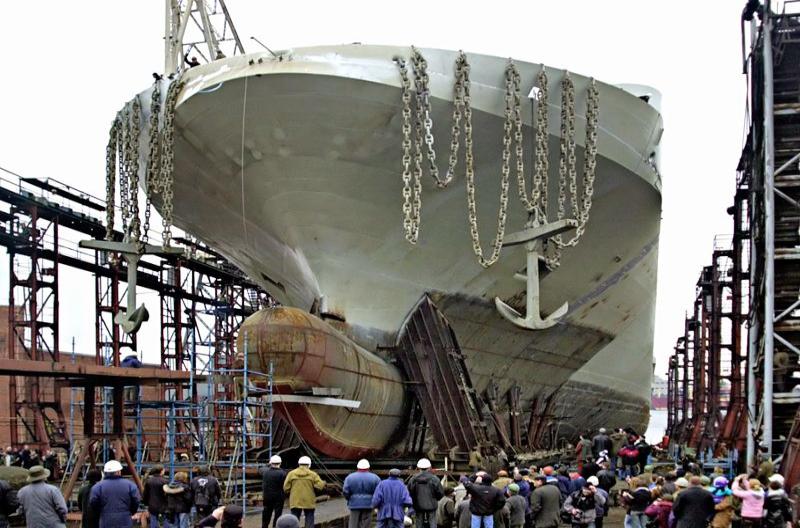 Роботостроение Южной Кореи.
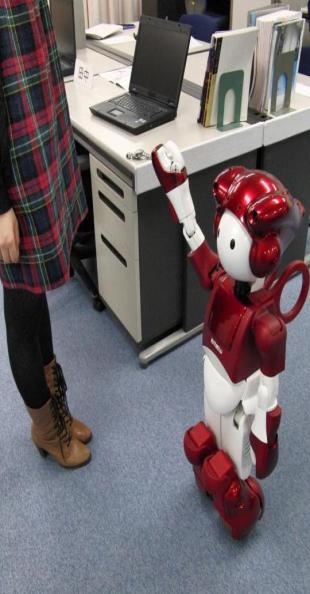 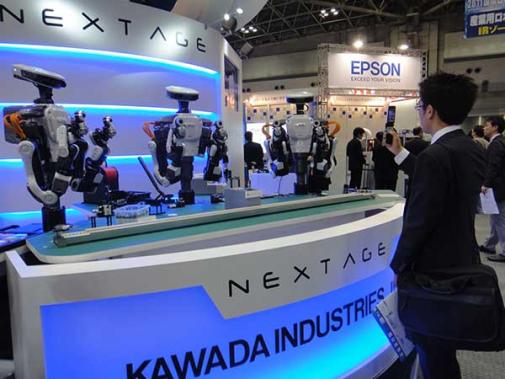 Летние пейзажи Южной  Кореи.
Туристические места Южной Кореи.
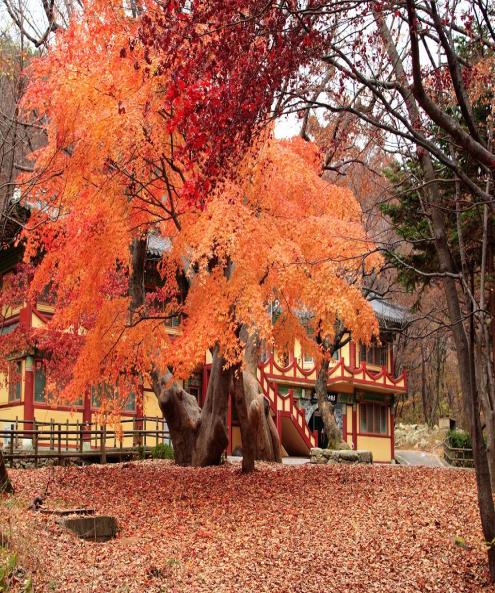 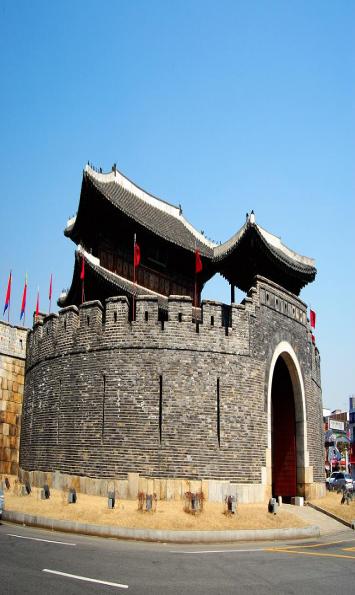 Памятники Южной Кореи.
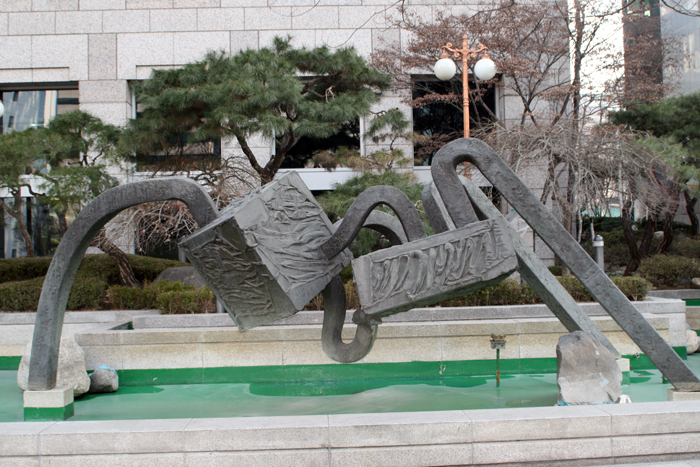 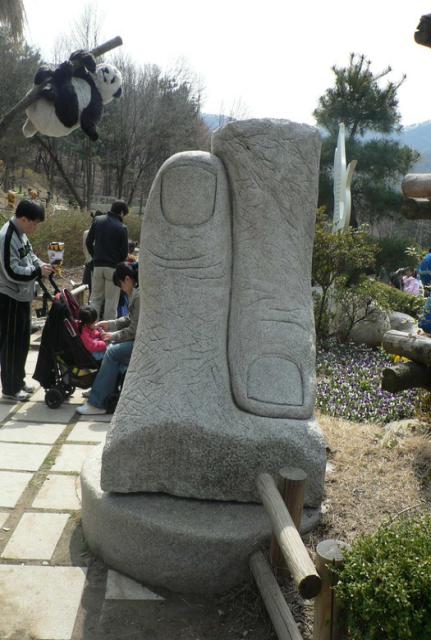 Природные памятники Южной Кореи.
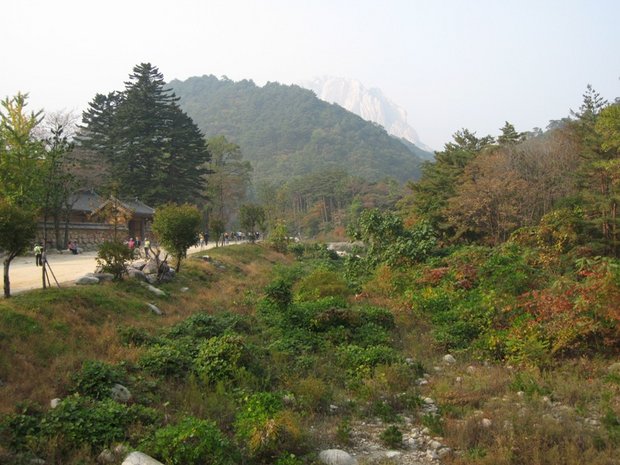 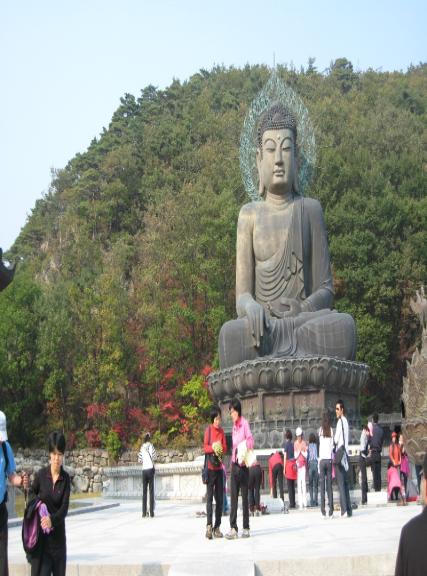 Природа Южной Кореи.
Гора Сароксан – всемирное наследие Юнеско
Остров Чеджу-До.